Муниципальное общеобразовательное учреждение средняя общеобразовательная школа №11 имени С.К. Костина Учебная экскурсия «Лёгкая промышленность Рыбинска: группа предприятий «Волжский трикотаж» и «Дружба»
Авторы – разработчики:                                                                                                                          Тимохина Е.А., учитель  технологииСысоева М.В., заместитель директора по УВР
Информация
Образовательная экскурсия проводится в рамках уроков технологии  в 8 классе по учебному материалу  раздела «Лёгкая промышленность в Ярославской области».
Экскурсии проходят на предприятиях «Волжский трикотаж» и «Дружба». Экскурсии на предприятиях проводят их сотрудники и специалисты.
В ходе экскурсии школьники увидят, как создаётся одежда в промышленных масштабах. В каждом производственном цехе ребятам предоставляется возможность опробовать свои силы в той или иной операции по производству изделий. В цехе раскроя изделия под руководством работников производства все желающие могут принять участие в процессе нанесения выкройки деталей изделия по лекалам. На отделочном участке ребята проводят влажно-тепловую обработку изделий и пробуют с помощью специального приспособления прикрепить этикетку к готовому изделию. 
      Экскурсия может быть  самостоятельным мероприятием   внеурочной и внеклассной деятельности по профориентации школьников.
В вязальном цехе
В вязальном цехе ребята наблюдают за тем, как из простой ниточки получается готовое изделие.  Школьники получат возможность  поработать на станке для нанесения ПВХ-покрытия на перчатки.
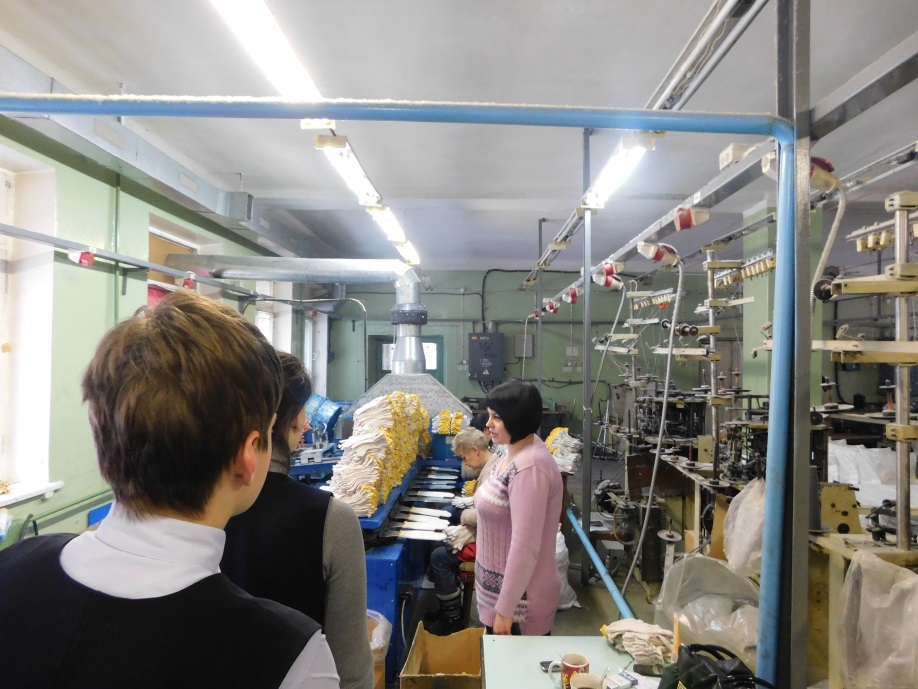 На участке раскроя
На участке раскроя изделия под руководством работников производства все желающие могут принять участие в процессе нанесения выкройки деталей изделия по лекалам.
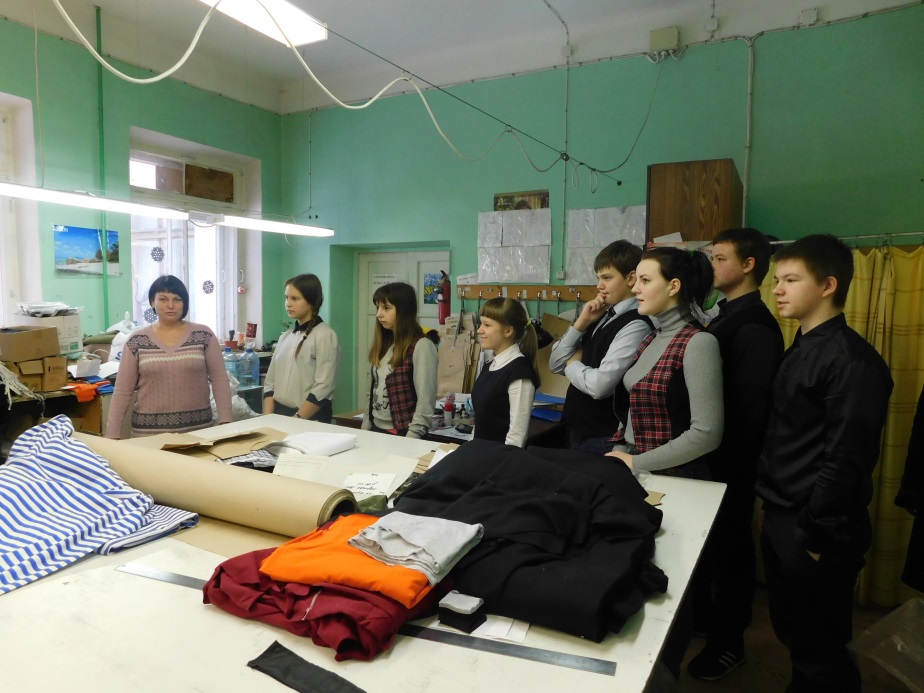 На отделочном участке
На отделочном участке ребята желающие получать возможность провести влажно-тепловую обработку изделий и пробуют с помощью специального приспособления прикрепить этикетку к готовому изделию.
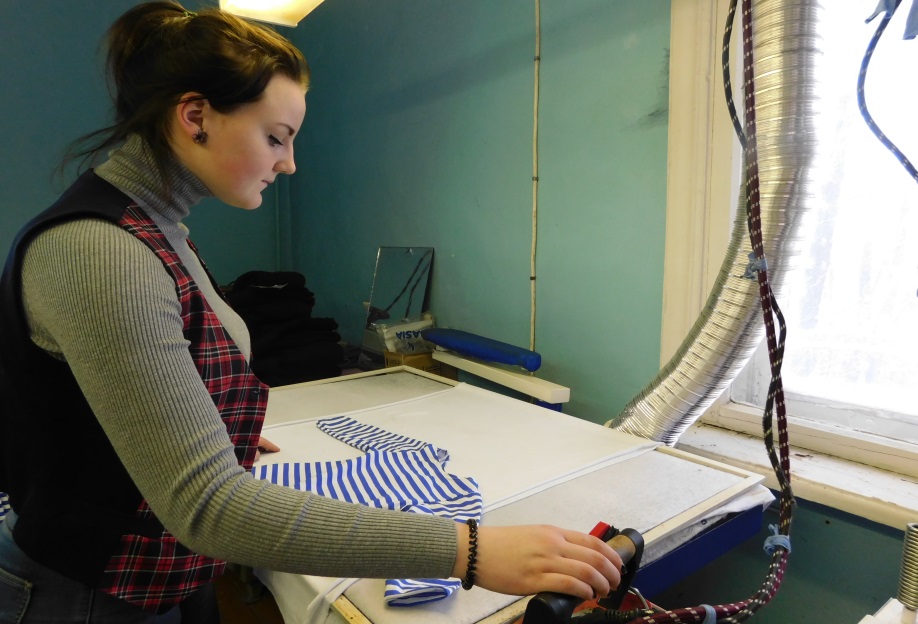 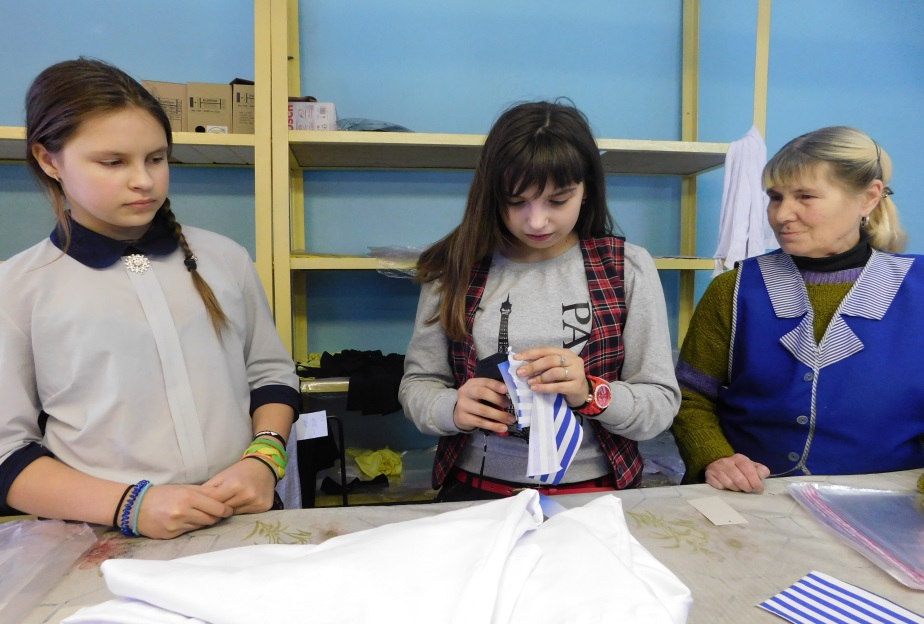 Приглашаем вас на экскурсию
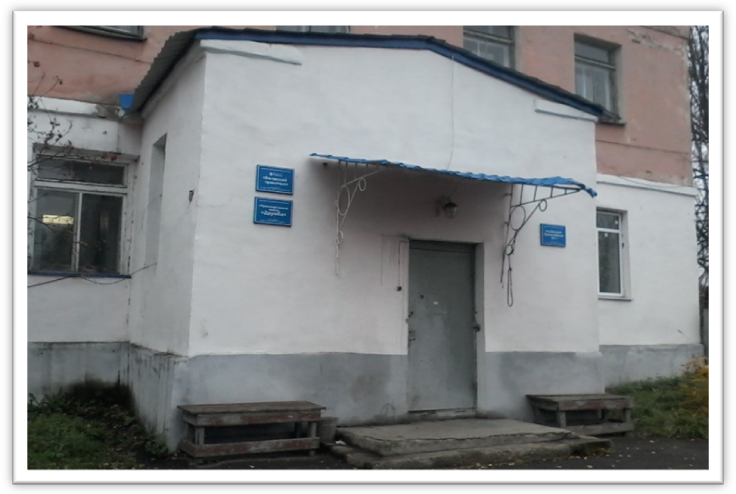 Наш адрес: город Рыбинск,
ул. Гастелло, дом 5